Podemos fazer  um pacto firme. Nee. 9:38
Um exemplo extraordinário ocorreu em Judá durante o reavivamento de Esdras e Neemias (444 B. C.).  
Ciro, o grande, o rei persa, havia permitido que todos os judeus regressassem à terra prometida, e da tesouraria real havia pago a reconstrução do templo (Esdras 1:1-4; 6:1-6).
Seus dois sucessores, Dario I e Artaxerxes I, contribuíram com fundos para as ofertas de sacrifício e manutenção dos rituais do templo (Ver Esdras 6:8-10; 7:20-23).
2
Mas agora, sob iluminação do Espírito Santo, o povo compreendeu que eles mesmos deviam encarregar-se da manutenção de seus próprios serviços.
O povo expressou sua firme determinação de exercer sua dependência própria no financiamento do templo.
Dar uma certa quantia anual (Nee. 10:32, 33).
Associar responsabilidades por famílias (Nee. 10:34).
Trazer as primícias (Nee. 10: 35-37).
Entregar seus dízimos (Nee. 10:38-39).
Assumiram a determinação de auto-sustento. 
“Não negligenciaremos a casa do nosso Deus”(Nee. 10:39) .
4
O EXEMPLO DE JESUS
Mostrou auto-sustentação
Foi laborioso e hábil com suas mãos
Contribuiu com o sustento de sua família
“Pelo exemplo, ensinou que nos cumpre ser industriosos,  que nosso trabalho deve ser executado com exatidão e esmero, tornando-se assim honroso... 
Sua obra começou por consagrar o humilde ofício do operário que labuta para ganhar o pão cotidiano. 
Quando trabalhava ao banco de carpinteiro, fazia tanto a obra de Deus, como quando operava milagres em favor da multidão.”  (O Desejado de Todas as Nações, pp. 61 - 64).
5
O EXEMPLO DA IGREJA
PRIMITIVA
Nos primeiros dias do cristianismo milhares de pessoas em Jerusalém e Judéia expressaram publicamente sua fé em Jesus de Nazaré como o Messias e Salvador do mundo.  
Como resultado, foram excomungados imediatamente das sinagogas, desconectados por familiares e amigos, e ao mesmo tempo perderam seus meios de vida. 
(Ver João 9:22, 34; 16:2)
6
O EXEMPLO DA IGREJA
PRIMITIVA
Os frutos de um estilo de vida industriosa e de sustento próprio se revelam em tempo de crise.
Vendiam suas propriedades e depositavam o dinheiro em mãos dos apóstolos (Atos. 2:44; 4:32-37)
Prazerosamente sustentavam a seus irmãos.
Sentiam-se felizes por ter algo que repartir.
Enviavam ajuda a outros lugares (Atos 11:29).
Não tiveram complexos raciais ou nacionais, todos eram irmãos em Cristo. (Atos  4 e 11).
Estavam cheios do Espírito Santo.
7
O EXEMPLO DA IGREJA
PRIMITIVA
“Esta liberdade da parte dos crentes foi o resultado do derramamento do Espírito. ‘Era um o coração e a alma’ dos conversos ao evangelho. 
Um comum interesse os guiava, - o êxito da missão a eles confiada; e a avareza não tinha lugar em sua vida. 
Seu amor aos irmãos e à causa  que haviam abraçado, era maior do que o amor ao dinheiro e às posses. Suas obras testificavam que eles tinham a salvação dos homens em maior apreço que as riquezas terrestres” (Atos dos apóstolos, Pág. 71)
8
AJUDANDO AOS POBRES
“Nisto conhecemos o amor: que Cristo deu a Sua vida por nós; e nós devemos dar a vida pelos irmãos. Quem, pois, tiver bens do mundo, e, vendo o seu irmão necessitado, lhe fechar o seu coração, como permanece nele o amor de Deus? 
Filhinhos, não amemos de palavra, nem de língua, mas por obras e em verdade. (I João 3 : 16 - 18)
9
AJUDANDO AOS POBRES
Auxiliar aos necessitados. Deut. 15 : 11
A experiência cristã de auto-sustento é nobre.  Tiago 1 : 27
MEMBROS DE AUTO-SUSTENTO NA IGREJA DE DEUS SÃO: 1 Cor. 3 : 6 - 9
1.  Colaboradores de Deus. João 5:17;  1 Ped. 2:5
2.  Lavoura de Deus. 1 Cor. 3 : 9
3.  Edifício de Deus. 1 Cor. 3 : 9
10
AJUDANDO AOS POBRES
Jesus é nosso fundamento . I Cor. 3 :11
“[A viúva] cria que o serviço do templo era indicado por Deus, e estava ansiosa por fazer tudo que lhe era possível para sua manutenção. Fez o que pôde e sua ação serviria de monumento a sua memória, através dos tempos, e alegria na eternidade.  
O  coração acompanhou-lhe a dádiva; seu valor foi estimado, não pela importância da moeda, mas pelo amor para com Deus e o interesse para com Sua obra, que a motivaram.”  (O Desejado de Todas as Nações, pp. 589-590; Luc. 21 : 1 - 4)
11
PRINCÍPIOS DE SUSTENTO PRÓPRIO
O êxito em adquirir sustento próprio não está determinado
 pela sorte ou por uma descoberta repentina de recursos 
escondidos, mas mediante a combinação do esforço humano 
e do poder de Deus e Suas bênçãos. (W. S.)
EVASIVAS  QUE  NOS  IMPEDEM  O  ÊXITO
Não tenhos os meios necessários.
Nasci em um lugar difícil.
Não tive as oportunidades de outros.
Atitude negativa.

A DIFERENÇA  É  A  SUA ATITUDE
12
EVASIVAS QUE NOS IMPEDEM
O ÊXITO
NÓS PODEMOS CONTROLAR NOSSAS CIRCUNSTÂNCIAS
ou
SER CONTROLADOS POR ELAS
“O homem pode moldar as circunstâncias, mas não deve permitir que as circunstâncias o moldem a ele. 
Devemos aproveitá-las como instrumentos de trabalho; sujeitá-las, mas não deixar que elas nos sujeitem.” (A Ciência do Bom Viver,  p. 500)
13
PESSOAS QUE FAZEM 
A DIFERENÇA
A Ciência do Bom Viver, p. 497
Colocam-se acima das reações e respostas humanas que  são comuns.
Decidem que independente do ambiente ou herança, assumirão o que têm para avançar em favor da obra.
Fazem mudanças visando seu melhoramento.
Tornam-se fortes diante da oposição e contradição.
Se viram sozinhas.
Confiam em Deus
Determina a firmeza que desenvolve poder
14
SUSTENTO PRÓPRIO É:
A habilidade de tomar os recursos disponíveis e usá-los para o bem, para conseguir algo.
A fórmula de Deus é: Esforço humano mais poder divino.
“O segredo do êxito está na união do poder divino com o esforço humano.  
Aqueles que levam a efeito os maiores resultados são os que mais implicitamente confiam no Braço todo-poderoso. (Patriarcas e profetas, p. 509).
15
A DEPENDÊNCIA PRÓPRIA RECONHECE QUE NOSSO SENHOR NOS TEM CONFERIDO AMOROSAMENTE ALGO DE VALOR.
Mat. 25:14-28; Luc. 19:12-27
O Senhor quer que multipliquemos o que nos foi confiado.
A recompensa divina está baseada na fidelidade.
Que dependa mais de nossas próprias capacidades, nosso discernimento e recursos.
Seus dons são repartidos pelo Senhor para cumprir seus propósitos, não os nossos.
Todos somos importantes. (I Cor. 12 : 22, 26, 28)
Sustento próprio é tomar os talentos que o Mestre nos confiou, para investi-los diligentemente e obter uma utilidade sobre nossa inversão.
16
PARA OS MEMBROS:
Multiplicar os recursos espirituais, físicos e materiais de forma criativa, a fim de acrescentar até ao máximo a participação na divina comissão de Jesus, de levar o evangelho a todo o mundo; de uma entrega pessoal aos objetivos de auto-sustento que conduzirão a igreja de um estado de dependência econômica ao de aceitação completa e interdependência dentro da igreja mundial.
17
PARA OS DIRIGENTES:
Recrutar os membros para ser sócios em todo o sentido da palavra, com o objetivo de trabalhar em favor do sustento próprio, e ao mesmo tempo facultar os leigos para o testemunho, aquisição de entradas, multiplicação de recursos locais, e para a participação na formulação de planos estratégicos, administração, e, prestar contas dos fundos da igreja de tal forma que sirvam para estabelecer a confiança dos membros.
18
PARA AS ORGANIZAÇÕES
DA IGREJA:
Alcançar níveis mais altos de maturidade em sua responsabilidade fiscal e sua obrigação de prestar contas; lealdade em apoio aos regulamentos da denominação; alcançar o objetivo de 100% em capital operativo(de acordo com as normas denominacionais) por parte dos recursos locais; manter o fundo de jubilação; e educar os membros a participar desprendidamente em favor das missões mundiais.
19
PERSPECTIVAS  BÍBLICAS  DO  SUSTENTO PRÓPRIO - I Tim. 6:6; Fil. 4:11-13; 1 Cor. 8:11
Liberdade das
privações está cimentada
em Deus
O que ele provê
é suficiente
Piedade
acompanhada de
 contentamento
Suficiente
Digno
Capaz
Competente
Habilitado
Qualificado
Maturidade é o resultado da 
dependência própria que nos
 permite
A grande fonte de lucro
Suprir as neces-
sidades  de outros
20
FAZENDO COM QUE AS IGREJAS  SE MANTENHAM  SOZINHAS
O primeiro passo no auto-sustento e no sustento próprio pessoal é quando a liderança da igreja confessa francamente que terão êxito únicamente quando unirem  suas forças humanas com o poder divino.

E como Moisés levantou a serpente no deserto, assim importa que o Filho do homem seja levantado; João 3:14
Nossa força e nossa prosperidade consistem em estar conectados com o Senhor.
21
O auto-sustento e o sustento próprio financeiro começam nos corações e lares dos membros de igreja.  
Concílio anual 1993
SUSTENTO PRÓPRIO E MISSÃO GLOBAL
Para os membros da igreja, o sustento próprio e a missão global da igreja estão inseparavelmente enlaçados.
Ativa o partilhar a graça de Deus com outros através de:
Oração
Habilidades
Tempo
Recursos materiais
Permite descobrir meios para aumentar recursos:
Espirituais
Físicos
Materiais
23
SUSTENTO PRÓPRIO E MISSÃO GLOBAL
EDUCANDO EM MORDOMIA
Seminários de recursos e serviços
Liquidação de dívidas
Planejamento e administração de finanças pessoais e familiares.
Os que estão prontos e dispostos a investir na causa de Deus, serão abençoados em seus esforços por adquirir dinheiro.  OHC. 194, tr.
24
CALENDÁRIO ANUAL DE MORDOMIAPLANOS PARA A IGREJA LOCAL
Comissões regulares de igreja
e reuniões administrativas
Sábados de pacto anual
Educação
Contínua
sábados
pela
manhã
Planos estratégicos anuais
Orçamento de Igreja
Mordomia anual
Reavivamentos e seminários
25
PLANOS ESTRATÉGICOS E ORÇAMENTOS DE IGREJA ANUALMENTE
A missão da Igreja é o mesmo fundamento de planos estratégicos e orçamento.
Deve incluir a participação de todas as áreas da igreja.
Deve considerar cuidadosamente a missão da igreja.
Estuda um plano financeiro que envolva todos os departamentos da Igreja.
Examina os planos estratégicos votados em reuniões administrativas.
26
REUNIÕES REGULARES DA COMISSÃO DE IGREJA E ADMINISTRATIVA
Uma revisão mensal dos planos estratégicos e orçamento.
Reuniões administrativas dinâmicas.
Relatório de tesouraria.
Analisar o auto-sustento e seu apoio à missão da igreja.
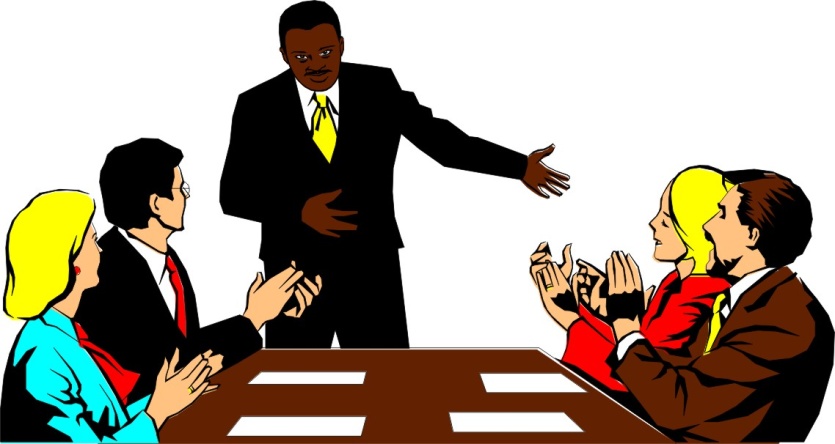 Aumenta a confiança
27
REAVIVAMENTOS E SEMINÁRIOS
Aumentar nosso relacionamento pessoal com Jesus
Crescer em maturidade espiritual
OBJETIVOS
Estudar lições de Mordomia
Visitação
Revisar os planos estratégicos
Considerar a vontade de Deus e  dedicação ao Senhor
MÉTODOS
28
O SÁBADO DO PACTO ANUAL DE MORDOMIA
O sábado do pacto de mordomia é o clímax de todas as atividades de mordomia
Prega-se um sermão especial de dedicação.
Convida-se a todos para que façam um pacto com o Senhor.
Providencia-se cartões de pacto.
29
ALCANÇANDO OS OBJETIVOS DE SUSTENTO PRÓPRIO
Estabelecer alvos definidos
Desenvolver um propósito e direção
JESUS TEVE OBJETIVOS
Não sabíeis que eu devia estar na casa de meu pai? Luc. 2:49... E completar a sua obra. João 4:34. 
 “Porque o filho do homem veio  buscar salvar o que se havia perdido.” Lucas 19:10.
30
ALCANÇANDO OS OBJETIVOS DE SUSTENTO PRÓPRIO
Se olharmos para cima, a sabedoria de Deus nos guiará.  “Instruir-te-ei, e ensinar-te-ei o caminho que deves seguir; aconselhar-te-ei, tendo-te sob a minha vista”  (Salmos 32:8).  “Pois eu bem sei os planos que estou projetando para vós, diz o Senhor; planos de paz, e não de mal, para vos dar um futuro e uma esperança” (Jeremias 29:11).
31